ΘΕΣΗ-ΜΕΤΑΤΟΠΙΣΗ-ΔΙΑΣΤΗΜΑ-ΜΕΣΗ ΤΑΧΥΤΗΤΑ ΣΤΟ ΓΥΜΝΑΣΙΟ
ΓΕΛ ΠΑΡΓΑΣ
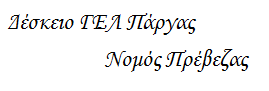 Ομάδα ανάπτυξης
Σεβαστή Μαλάμου, Φυσικός
ΠΑΡΓΑ / ΙΟΥΝΙΟΣ 2018
Η διδασκαλία αφορά την ενότητα «Θέση–Μετατόπιση–Διάστημα–Μέση Ταχύτητα» στη Β Γυμνασίου 
Είναι μια από τις δυσκολότερες ενότητες της γυμνασιακής φυσικής και αυτό γιατί παρόλο που είναι έννοιες που χρησιμοποιούνται καθημερινά από τους μαθητές υπάρχουν πολλές παρανοήσεις και λαθεμένες αντιλήψεις. 
Οι έννοιες μονόμετρο και διανυσματικό μέγεθος είναι πρωτόγνωρες για τους μαθητές της Β γυμνασίου 
Η πρακτική αφορά τη χρήση νέων τεχνολογιών, στο εργαστήριο πληροφορικής, που απλά χρειάζεται να έχει πρόσβαση στο διαδίκτυο. Οι προσομοιώσεις που χρησιμοποιούνται από το Φωτόδεντρο είναι απόλυτα φιλικές προς τους μαθητές, οι οποίοι με ευχαρίστηση ασχολούνται με έννοιες φυσικής εργαζόμενοι ανά ομάδες.
ΣΥΝΤΟΜΗ ΠΕΡΙΓΡΑΦΗ
2
ΣΧΕΔΙΑΣΜΟΣ ΤΗΣ ανοιχτησ εκπαιδευτικησ ΠΡΑΚΤΙΚΗΣ
3
Η διδασκαλία των εννοιών «θέση», «μετατόπιση», «διάστημα», «μέση ταχύτητα»
Χρήση ΤΠΕ και εργασία ανά ομάδες στο Εργαστήριο Η/Υ του Σχολείου
Ελεύθερος και ανοικτός ψηφιακός πόρος, εύκολος και με φιλικό περιβάλλον για το μαθητή
Οι μαθητές εκτελούν οδηγίες από τα φύλλα εργασίας και στη συνέχεια αυτενεργούν ως «μικροί επιστήμονες» οι ίδιοι.
ΣΤΟΙΧΕΙΑ ΣΧΕΔΙΑΣΜΟΥ
4
Διδακτικοί στόχοι
Ο μαθητής:
-  να προσδιορίζει τη θέση ενός αντικειμένου σε σχέση με ένα σύστημα αναφοράς
- να διακρίνει τις έννοιες θέση και μετατόπιση
- να υπολογίζει τη μετατόπιση ενός σώματος
- να διακρίνει τις έννοιες μετατόπιση και διάστημα
- να σχεδιάζει την τροχιά ενός αντικειμένου
- να υπολογίζει τη μέση ταχύτητα ενός αντικειμένου σε μια διαδρομή
ΔΙΔΑΚΤΙΚΟΙ ΣΤΟΧΟΙ
5
Διδακτικοί στόχοι
Ο μαθητής: 
-  να πραγματοποιεί εικονικά πειράματα και να αξιοποιεί εργαλεία που διατίθενται διαδικτυακά
-να συνεργάζεται με τους συμμαθητές τους για την επίλυση προβλημάτων
- να εποικοδομεί τη γνώση διερευνητικά
-  να αποκτήσει θετική στάση απέναντι στο μάθημα της φυσικής
ΔΙΔΑΚΤΙΚΟΙ ΣΤΟΧΟΙ
6
ΠΡΑΓΜΑΤΟΠΟΙΗΣΗ ΤΗΣ ανοιχτησ εκπαιδευτικησ ΠΡΑΚΤΙΚΗΣ
7
Περιβάλλον – Πλαίσιο
Η πρακτική υλοποιήθηκε για τη διδασκαλία της Φυσική της Β’ Γυμνασίου στο Κεφάλαιο 2 «Κινήσεις» μετά το Κεφάλαιο της «Εισαγωγής».
Ηλικιακή ομάδα
Μαθητές Β’ Γυμνασίου 
Σχεδόν ίδιος αριθμός αγοριών και κοριτσιών στις τάξεις που διδάχθηκε
Σε μαθητές διαφορετικών εθνικοτήτων
Εφαρμόστηκε σε τρία διαφορετικά σχολεία, σε διαφορετικές γεωγραφικές περιοχές της χώρας από την ίδια τη διδάσκουσα (1 γυμνάσιο σε αγροτική περιοχή, 1 γυμνάσιο σε παραθαλάσσια περιοχή και 1 γυμνάσιο σε νησιωτική περιοχή)
ΣΤΟΙΧΕΙΑ ΠΡΑΓΜΑΤΟΠΟΙΗΣΗΣ ΤΗΣ ανοιχτησ εκπαιδευτικησ ΠΡΑΚΤΙΚΗΣ
8
Πρότερες γνώσεις
 Προαπαιτούμενες έννοιες είναι ο χρόνος, το χρονικό διάστημα και η μεταβολή. Οι ίδιοι οι μαθητές ανακαλύπτουν τις προς διερεύνηση έννοιες
Ο μαθητής απλά πρέπει να γνωρίζει να πλοηγείται στο διαδίκτυο
Διάρκεια εφαρμογής
Η διάρκεια της πρακτικής είναι 3 διδακτικές ώρες.
ΣΤΟΙΧΕΙΑ ΠΡΑΓΜΑΤΟΠΟΙΗΣΗΣ ΤΗΣ ανοιχτησ εκπαιδευτικησ ΠΡΑΚΤΙΚΗΣ
9
ΔΡΑΣΤΗΡΙΟΤΗΤΑ  1: [Θέση-Μετατόπιση]
Διάρκεια: 1 διδακτική ώρα
Είδος δραστηριότητας: εικονικό εργαστήριο
Οργάνωση τάξης: εργασία σε ομάδες
Ρόλος του διδάσκοντα: ενθαρρυντικός, υποστηρικτικός, συμβουλευτικός, διευκολυντικός,  συντονιστικός, υποκινητικός, τεχνική υποστήριξη.
Ο μαθητής: 
- να προσδιορίζει τη θέση ενός αντικειμένου σε σχέση με ένα σύστημα αναφοράς
- να διακρίνει τις έννοιες θέση και μετατόπιση
- να υπολογίζει τη μετατόπιση ενός σώματος
ΑΝΑΛΥΤΙΚΗ ΠΕΡΙΓΡΑΦΗ ΤΗΣ ανοιχτησ εκπαιδευτικησ ΠΡΑΚΤΙΚΗΣ
10
Ψηφιακό Εκπαιδευτικό Περιεχόμενο:
Θέση 
http://photodentro.edu.gr/v/item/ds/8521/1569 Προσομοίωση
Προέλευση: Φωτόδεντρο / Μαθησιακά Αντικείμενα
Θέση- Εξάσκηση στην έννοια Θέση
http://photodentro.edu.gr/v/item/ds/8521/1626
Προσομοίωση
Προέλευση: Φωτόδεντρο / Μαθησιακά Αντικείμενα
ΑΝΑΛΥΤΙΚΗ ΠΕΡΙΓΡΑΦΗ ΤΗΣ ανοιχτησ εκπαιδευτικησ ΠΡΑΚΤΙΚΗΣ
11
Ψηφιακό Εκπαιδευτικό Περιεχόμενο:
Μετατόπιση 
http://photodentro.edu.gr/v/item/ds/8521/7773 
Προσομοίωση
Προέλευση: Φωτόδεντρο / Μαθησιακά Αντικείμενα
Παιχνίδι με τη μετατόπιση
http://photodentro.edu.gr/v/item/ds/8521/1627  Προσομοίωση
Προέλευση: Φωτόδεντρο / Μαθησιακά Αντικείμενα
ΑΝΑΛΥΤΙΚΗ ΠΕΡΙΓΡΑΦΗ ΤΗΣ ανοιχτησ εκπαιδευτικησ ΠΡΑΚΤΙΚΗΣ
12
Οι μαθητές έρχονται σε πρώτη επαφή με την εφαρμογή και εισάγεται η έννοια του «σημείου αναφοράς». 
Διανέμεται φύλλο εργασίας και ακολουθώντας τις οδηγίες μετακινούν τον πιγκουίνο, ο οποίος είναι ο πρωταγωνιστής της εφαρμογής, καταγράφοντας τις μετρήσεις τους
Συζητούν με τα μέλη της ομάδας τους όσον αφορά το πρόσημο της θέσης του πιγκουίνου σε σχέση με το σημείο αναφοράς και μετακινούν τον πιγκουίνο όπου αυτοί επιθυμούν
Εκτελούν διάφορες μετακινήσεις του πιγκουίνου διερευνώντας το πρόσημο της μετατόπισης
Οι μαθητές με ευχάριστο τρόπο εισάγονται στις έννοιες του σημείου αναφοράς, θέση και μετατόπιση. Αυτενεργώντας διερευνούν τις δυσνόητες έννοιες του διανύσματος
ΑΝΑΛΥΤΙΚΗ ΠΕΡΙΓΡΑΦΗ ΤΗΣ ανοιχτησ εκπαιδευτικησ ΠΡΑΚΤΙΚΗΣ
13
ΔΡΑΣΤΗΡΙΟΤΗΤΑ  2: [Μετατόπιση-Διάστημα-Τροχιά]
Διάρκεια: 1 διδακτική ώρα
Είδος δραστηριότητας: εικονικό εργαστήριο
Οργάνωση τάξης: εργασία σε ομάδες
Ρόλος του διδάσκοντα: ενθαρρυντικός, υποστηρικτικός, συμβουλευτικός, διευκολυντικός,  συντονιστικός, υποκινητικός, τεχνική υποστήριξη.
Ο μαθητής: 
-να διακρίνει τις έννοιες μετατόπιση και διάστημα
-να σχεδιάζει την τροχιά ενός κινούμενου σώματος
ΑΝΑΛΥΤΙΚΗ ΠΕΡΙΓΡΑΦΗ ΤΗΣ ανοιχτησ εκπαιδευτικησ ΠΡΑΚΤΙΚΗΣ
14
Ψηφιακό Εκπαιδευτικό Περιεχόμενο:
Μετατόπιση – Μήκος διαδρομής
http://photodentro.edu.gr/v/item/ugc/8525/995
Προσομοίωση
Προέλευση: Φωτόδεντρο / Μαθησιακά Αντικείμενα
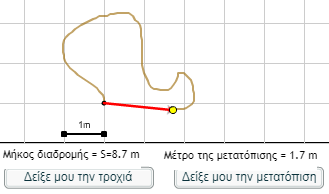 Μετατόπιση και τροχιά 
http://photodentro.edu.gr/v/item/ds/8521/1576
Προσομοίωση
Προέλευση: Φωτόδεντρο / Μαθησιακά Αντικείμενα
ΑΝΑΛΥΤΙΚΗ ΠΕΡΙΓΡΑΦΗ ΤΗΣ ανοιχτησ εκπαιδευτικησ ΠΡΑΚΤΙΚΗΣ
15
Στη δεύτερη δραστηριότητα ανακαλούν την έννοια της μετατόπισης με την οποία ασχολήθηκαν στην πρώτη δραστηριότητα
Τους δίνεται φύλλο εργασίας με οδηγίες τις οποίες θα εκτελέσουν στη διαδικτυακή εφαρμογή και θα καταγράψουν τις μετρήσεις τους
Για κάθε μετακίνηση του σημείου που εκτελούν, αυτό είναι το σώμα προς κίνηση εδώ, η εφαρμογή τους δείχνει τη μετατόπιση και την τροχιά, καθώς επίσης και τις αριθμητικές τιμές για τη μετατόπιση και το μήκος της διαδρομής. 
Εκτελώντας διαφορετικές διαδρομές, ευθύγραμμες, τεθλασμένες, καμπύλες, κ,α, καταγράφουν τα συμπεράσματα τους όσον αφορά τις έννοιες μετατόπιση και μήκος διαδρομής, το οποίο στη συνέχεια θα αποκαλείται διάστημα. 
Οι μαθητές συνεχίζοντας να εργάζονται όπως και στην πρώτη δραστηριότητα, πλέον ενεργούν περισσότερο αυτόνομα, κατέγραψαν πολλές και διαφορετικές διαδρομές και εξήγαγαν τα συμπεράσματα τους όσον αφορά τις διαφορές της μετατόπισης και του διαστήματος, ένα σημείο που δημιουργεί δυσκολίες στους μαθητές.
ΑΝΑΛΥΤΙΚΗ ΠΕΡΙΓΡΑΦΗ ΤΗΣ ανοιχτησ εκπαιδευτικησ ΠΡΑΚΤΙΚΗΣ
16
ΔΡΑΣΤΗΡΙΟΤΗΤΑ  3: [Μέση Ταχύτητα]
Διάρκεια: 1 διδακτική ώρα
Είδος δραστηριότητας: εικονικό εργαστήριο
Οργάνωση τάξης: εργασία σε ομάδες
Ρόλος του διδάσκοντα: ενθαρρυντικός, υποστηρικτικός, συμβουλευτικός, διευκολυντικός,  συντονιστικός, υποκινητικός, τεχνική υποστήριξη.
Ο μαθητής : 
- να υπολογίζει τη μέση ταχύτητα ενός αντικειμένου σε μια διαδρομή
ΑΝΑΛΥΤΙΚΗ ΠΕΡΙΓΡΑΦΗ ΤΗΣ ανοιχτησ εκπαιδευτικησ ΠΡΑΚΤΙΚΗΣ
17
Ψηφιακό Εκπαιδευτικό Περιεχόμενο:
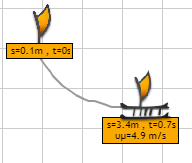 Μέση Ταχύτητα
http://photodentro.edu.gr/v/item/ugc/8525/996 
Προσομοίωση
Προέλευση: Φωτόδεντρο / Μαθησιακά Αντικείμενα
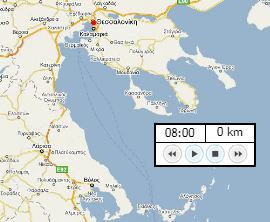 Η μέση ταχύτητα σε ένα ταξίδι
http://photodentro.edu.gr/v/item/ds/8521/1572
Προσομοίωση
Προέλευση: Φωτόδεντρο / Μαθησιακά Αντικείμενα
ΑΝΑΛΥΤΙΚΗ ΠΕΡΙΓΡΑΦΗ ΤΗΣ ανοιχτησ εκπαιδευτικησ ΠΡΑΚΤΙΚΗΣ
18
Στην τρίτη δραστηριότητα διανέμεται ξανά στους μαθητές φύλλο εργασίας, από το οποίο εκτελούν τις οδηγίες ως προς την μετακίνηση ενός σώματος, το οποίο εδώ είναι ένα καραβάκι. 
Για συγκεκριμένες μετατοπίσεις καταγράφουν το μήκος της διαδρομής, το χρονικό διάστημα και τη μέση ταχύτητα, τα οποία υπολογίζονται από την εφαρμογή
Υποθέτουν τι θα συμβεί στη μέση ταχύτητα αν μετακινήσουν πιο γρήγορα το καραβάκι, καταγράφουν τις υποθέσεις τους, εκτελούν την κίνηση μέσω της εφαρμογής, παρατηρούν και εξάγουν τα συμπεράσματα τους βασιζόμενοι στο τρίπτυχο «Υπόθεση-Παρατήρηση-Συμπέρασμα»
Με την εφαρμογή «Η μέση ταχύτητα σε ένα ταξίδι», μια ρεαλιστική απεικόνιση της διαδρομής Θεσσαλονίκη-Αθήνα, όπου γίνεται εμπέδωση της έννοιας μέση ταχύτητα.
Κάνουν επιπλέον υπολογισμούς με βάση τα δεδομένα του χάρτη για ενδιάμεσες διαδρομές και συζητούν με τους συμμαθητές τους. 
Οι μαθητές να εμπλέκονται και να επιλύουν μια καθημερινή κατάσταση με επιστημονικό τρόπο. Καταγράφουν δεδομένα, κάνουν υπολογισμούς και εξάγουν συμπεράσματα. Διαπίστωνουν πως η φυσική που διδάσκονται στο σχολείο έχει άμεση εφαρμογή στην καθημερινότητα τους.
ΑΝΑΛΥΤΙΚΗ ΠΕΡΙΓΡΑΦΗ ΤΗΣ ανοιχτησ εκπαιδευτικησ ΠΡΑΚΤΙΚΗΣ
19
Η θέση του πιγκουίνου
20
ΣΤΟΙΧΕΙΑ ΤΕΚΜΗΡΙΩΣΗΣ ΚΑΙ ΕΠΕΚΤΑΣΗΣ
21
Η παρούσα πρακτική χρησιμοποιεί Νέες Τεχνολογίες και απέχει από την παραδοσιακή δασκαλοκεντρική διδασκαλία. 
Η καινοτομία της όμως βασίζεται στο ότι οι μαθητές αυτενεργούν και δημιουργούν τα δικά τους εικονικά, απλοϊκά και φιλικά προς αυτούς πειράματα
Πρόκειται για μια ελκυστική πρακτική, όπου οι μαθητές με ευχαρίστηση ασχολούνται με θεμελιώδεις, αλλά συνάμα δυσνόητες έννοιες φυσικής. 
Αποκτούν θετική στάση απέναντι στο μάθημα της Φυσικής από τα πρώτα κιόλας μαθήματα.
Οι ψηφιακοί πόροι στους οποίους βασίζεται η πρακτική είναι στα ελληνικά, γεγονός που διευκολύνει μαθητές και εκπαιδευτικούς. 
Πρόκειται για ελεύθερους ψηφιακού πόρους, που απαιτούν απλά και μόνο διασύνδεση στο διαδίκτυο, χωρίς τα απαιτείται εγκατάσταση εκπαιδευτικών προγραμμάτων στους Ηλεκτρονικούς Υπολογιστές του Σχολικού Εργαστηρίου.
ΑΠΟΤΕΛΕΣΜΑΤΑ - ΑΝΤΙΚΤΥΠΟΣ
22
Από την πρώτη κιόλας χρονιά που υλοποιήθηκε η παρούσα πρακτική η αντίδραση των μαθητών στον πιγκουίνο ήταν εντυπωσιακή.
Δημιουργήθηκε ένα πολύ ευχάριστο περιβάλλον στο εργαστήριο και η διεξαγωγή και των επόμενων δραστηριοτήτων εξελίχθηκε ευχάριστα για τους μαθητές.
Μάλιστα μετά το πέρας των τριών διδακτικών ωρών κάποιοι μαθητές ήθελαν να συνεχίσουν και τα επόμενα μαθήματα με αυτό τον τρόπο. 
Κάποιοι θέλησαν να επαναλάβουν τις προσομοιώσεις από το σπίτι και να κάνουν περισσότερα παραδείγματα.
Κατά την άποψη μου η θετική στάση που αποκτούν οι μαθητές απέναντι στο μάθημα της φυσικής, που παραδοσιακά θεωρείται δύσκολο, είναι από τα θετικότερα στοιχεία της παρούσας εκπαιδευτικής πρακτικής
ΑΠΡΟΣΜΕΝΑ ΓΕΓΟΝΟΤΑ
23
Κατά τη διάρκεια της εκπαιδευτικής πρακτικής δεδομένου του ενθουσιασμού που υπήρχε από τα πρώτα λεπτά, ενθάρρυνα περισσότερο τους μαθητές και διερευνήσαμε περισσότερες περιπτώσεις και εφαρμογές. 
Συμβούλεψα τους μαθητές που είχαν κάποια ερωτήματα πάνω στις νέες έννοιες να κάνουν επιπλέον διερεύνηση μέσω της διαδικτυακής εφαρμογής. 
Όσον αφορά την έννοια της μέσης ταχύτητας, κάποιοι μαθητές είχαν ήδη κάποια εμπειρία, και συζητήσαμε επιπλέον για τις ενδείξεις που δίνουν τα σύγχρονα αυτοκίνητα, πως υπολογίζεται η μέση ταχύτητα σε αυτά και έγινε αντιπαραβολή με την έννοια της στιγμιαίας ταχύτητας που δείχνει το κοντέρ του αυτοκινήτου. 
Η εισαγωγή καθημερινών καταστάσεων στο μάθημα της φυσικής ανέδειξε τη σημασία και την αναγκαιότητα διδασκαλίας του συγκεκριμένου μαθήματος.
ΕΚΠΑΙΔΕΥΤΙΚΗ ΤΕΧΝΙΚΗ ΣΕ ΣΗΜΑΝΤΙΚΑ ΣΤΙΓΜΙΟΤΥΠΑ
24
Η πρωτοτυπία της παρούσας πρακτικής βρίσκεται στον απλό και φιλικό προς τους 14χρονους μαθητές τρόπο διερεύνησης του κεφαλαίου της Μηχανικής. 
Κατά την άποψη μου η καινοτομία της έγκειται στην απλότητα και την ευκολία χρήσης της από τους μαθητές.
 Το φιλικό προς τους μαθητές περιβάλλον του εκπαιδευτικού πόρου είναι αυτό που κάνει ελκυστική την πρακτική και προδιαθέτει θετικά τους μαθητές.
ΣΧΕΣΗ ΜΕ ΑΛΛΕΣ ΑΝΟΙΧΤΕΣ ΕΚΠΑΙΔΕΥΤΙΚΕΣ ΠΡΑΚΤΙΚΕΣ
25
Πρόσθετο υλικό που αξιοποιήθηκε
Βιβλία
Σχολικό Βιβλίο Φυσική Β’ Γυμνασίου, Αντωνίου Ν., Δημητριάδης Π., Καμπούρης Κ., Παπαμιχάλης Κ., Παπατσίμπα Λ.
Φύλλα εργασίας
Από τη διδάσκουσα
Websites
Μαθησιακά αντικείμενα Φωτόδεντρου, http://photodentro.edu.gr/lor/
ΠΡΟΣΘΕΤΟ ΥΛΙΚΟ ΠΟΥ ΑΞΙΟΠΟΙΗΘΗΚΕ
26